Qari mill-Ktieb 
tal-Ġenesi
Ġen 12, 1-9
F’dak iż-żmien, il-Mulej qal lil Abram:
“Qum u itlaq minn artek, 
minn art twelidek, 
u minn dar missierek,
lejn l-art li jien nurik. 
U jien nagħmlek
ġens kbir, inbierek u 
nkabbarlek ismek, 
u int tkun barka.
Jien inbierek lil 
min ibierkek, u 
nisħet lil min jisħtek. 
U jitbierku bik 
it-tribujiet kollha tal-art”
U telaq Abram kif kien 
qallu l-Mulej; u mar 
miegħu Lot. U Abram 
kellu ħamsa u sebgħin 
sena meta ħareġ minn
Ħaran. U ħa miegħu 
Abram ’il Saraj martu, 
u ’l Lot bin ħuh, u l-ġid kollu li kienu għamlu, 
u n-nies li kienu kisbu
f’Ħaran. U ħarġu biex imorru fl-art ta’ Kangħan, 
u waslu f’art Kangħan. 
U Abram qasam l-art 
sas-santwarju ta’ Sikem,
sal-balluta ta’ Mori; 
u dak iż-żmien kien 
hemm il-Kangħanin fl-art. 
U l-Mulej deher lil Abram 
u qallu:
“Lil nislek għad nagħti 
din l-art.” 
U hemm bena artal 
lill-Mulej, li kien deherlu. Minn hemm telaq lejn
il-muntanja fuq in-naħa 
tal-Lvant ta’ Betal, u waqqaf l-għarix tiegħu hemm, b’Betal fuq 
il-Punent u Għaj
fuq il-Lvant. U bena 
hemm artal lill-Mulej u sejjaħ isem il-Mulej. 
U Abram baqa’ sejjer, miexi, miexi lejn il-Negeb.
Il-Kelma tal-Mulej
R:/ Irroddu ħajr lil Alla
Salm Responsorjali
R:/ Hieni l-poplu li 
l-Mulej għażel b’wirtu
Hieni l-ġens li l-Mulej 
hu Alla tiegħu, 
il-poplu li hu għażel b’wirtu.
Mill-għoli tas-smewwiet iħares il-Mulej, 
u jara l-bnedmin kollha.
R:/ Hieni l-poplu li 
l-Mulej għażel b’wirtu
Ara, għajnejn il-Mulej fuq dawk li jibżgħu minnu, fuq dawk li jittamaw fit-tjieba tiegħu,
biex jeħilsilhom 
mill-mewt ħajjithom, 
u jaħjihom fi żmien il-ġuħ.
R:/ Hieni l-poplu li 
l-Mulej għażel b’wirtu
Ruħna tixxennaq 
għall-Mulej, 
hu l-għajnuna u t-tarka tagħna.
Ħa tkun, Mulej, it-tjieba tiegħek fuqna, 
kif fik hi t-tama tagħna.
R:/ Hieni l-poplu li 
l-Mulej għażel b’wirtu
Hallelujah, Hallelujah
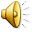 Il-kelma ta’ Alla hi ħajja 
u qawwija; tgħarbel 
il-ħsibijiet u l-fehmiet 
tal-qalb.
Hallelujah, Hallelujah
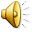 Qari mill-Evanġelju skont 
San Mattew  Mt 7, 1-5  
R:/ Glorja lilek Mulej
F’dak iż-żmien, Ġesù 
qal lid-dixxipli tiegħu:
“Tiġġudikawx, biex ma tkunux iġġudikati; għax bl-istess ġudizzju li
tagħmlu intom, tkunu ġġudikati; u bl-istess kejl li tkejlu intom, jitkejjel lilkom.
Xi trid tħares lejn it-tibna li hemm f’għajn ħuk? Għax ma tarax it-travu li għandek f’għajnek int? Jew kif tmur tgħid lil ħuk:
‘Ħa nneħħilek it-tibna minn għajnek’, 
meta inti stess f’għajnek għandek travu? Ja wiċċ b’ieħor, neħħi l-ewwel
it-travu li għandek f’għajnek int, ħalli mbagħad tara sewwa tneħħi t-tibna minn għajn ħuk!”.
Il-Kelma tal-Mulej
R:/ Tifħir lilek Kristu